[Speaker Notes: Prepared for preaching on June 1, 2014 PM at West Side.  

Print Slides: 3,5,6,8,10,12

Below is the article used as source material.  Note that it no longer is found at the original source, thought it remains on several other sites: 

URL:  http://www.tommylandz.com/nurse-reveals-top-5-regrets-people-make-deathbed/

Nurse reveals the top 5 regrets people make on their deathbed

Bronnie Ware says; for many years I worked in palliative care. My patients were those who had gone home to die. Some incredibly special times were shared. I was with them for the last three to twelve weeks of their lives. People grow a lot when they are faced with their own mortality.

I learnt never to underestimate someone’s capacity for growth. Some changes were phenomenal. Each experienced a variety of emotions, as expected, denial, fear, anger, remorse, more denial and eventually acceptance. Every single patient found their peace before they departed though, every one of them.

When questioned about any regrets they had or anything they would do differently, common themes surfaced again and again. Here are the most common five:

1. I wish I’d had the courage to live a life true to myself, not the life others expected of me.This was the most common regret of all. When people realize that their life is almost over and look back clearly on it, it is easy to see how many dreams have gone unfulfilled. Most people had not honored even a half of their dreams and had to die knowing that it was due to choices they had made, or not made.

It is very important to try and honor at least some of your dreams along the way. From the moment that you lose your health, it is too late. Health brings a freedom very few realize, until they no longer have it.

2. I wish I didn’t work so hard.This came from every male patient that I nursed. They missed their children’s youth and their partner’s companionship. Women also spoke of this regret. But as most were from an older generation, many of the female patients had not been breadwinners. All of the men I nursed deeply regretted spending so much of their lives on the treadmill of a work existence.

By simplifying your lifestyle and making conscious choices along the way, it is possible to not need the income that you think you do. And by creating more space in your life, you become happier and more open to new opportunities, ones more suited to your new lifestyle.

3. I wish I’d had the courage to express my feelings.Many people suppressed their feelings in order to keep peace with others. As a result, they settled for a mediocre existence and never became who they were truly capable of becoming. Many developed illnesses relating to the bitterness and resentment they carried as a result.

We cannot control the reactions of others. However, although people may initially react when you change the way you are by speaking honestly, in the end it raises the relationship to a whole new and healthier level. Either that or it releases the unhealthy relationship from your life. Either way, you win.

4. I wish I had stayed in touch with my friends.Often they would not truly realize the full benefits of old friends until their dying weeks and it was not always possible to track them down. Many had become so caught up in their own lives that they had let golden friendships slip by over the years. There were many deep regrets about not giving friendships the time and effort that they deserved. Everyone misses their friends when they are dying.

It is common for anyone in a busy lifestyle to let friendships slip. But when you are faced with your approaching death, the physical details of life fall away. People do want to get their financial affairs in order if possible. But it is not money or status that holds the true importance for them. They want to get things in order more for the benefit of those they love. Usually though, they are too ill and weary to ever manage this task. It is all comes down to love and relationships in the end. That is all that remains in the final weeks, love and relationships.

5. I wish that I had let myself be happier.This is a surprisingly common one. Many did not realise until the end that happiness is a choice. They had stayed stuck in old patterns and habits. The so-called ‘comfort’ of familiarity overflowed into their emotions, as well as their physical lives. Fear of change had them pretending to others, and to their selves, that they were content. When deep within, they longed to laugh properly and have silliness in their life again. When you are on your deathbed, what  others think of you is a long way from your mind. How wonderful to be able to let go and smile again, long before you are dying.

Life is a choice. It is YOUR life. Choose consciously, choose wisely, choose honestly. Choose happiness.

Source: This article originated from blog of author Bronnie Ware.]
Nurse reveals the top 5 regrets people make on their deathbed
Author:  Bronnie WareSite: themindunleashed.org
The words of the Preacher, the son of David, king in Jerusalem.  2 “Vanity of  vanities,” says the Preacher; “Vanity of vanities, all is vanity.”
  (Ecclesiastes 1:1-2)
[Speaker Notes: Article penned by a nurse with many years experience in palliative care

First, the article is written from a secular perspective.  Spiritual regrets or concerns are notably absent.
As Eccl. 1:1-2 notes, a life lived without God in the picture is sure to be a life of regret.

We will discuss the five regrets from a Biblical perspective.  There is some good, and some bad to be found here…  

It is beneficial to examine how people generally think, and compare such to God’s word.
Are we thinking like the world?  Or is our perspective genuinely that of Jesus Christ!]
I wish I’d had the courageto live a life true to myself,not the life others expected of me.
Regrets for dreams unfulfilled due to choices made
The loss of health limits opportunities
But, do we have the right to live as we desire?  (cf. John 9:1-5)
[Speaker Notes: Stated as the most common regret of all.  And yet, not entirely valid!

(John 9:1-5), “Now as Jesus passed by, He saw a man who was blind from birth. 2 And His disciples asked Him, saying, “Rabbi, who sinned, this man or his parents, that he was born blind?” 3 Jesus answered, “Neither this man nor his parents sinned, but that the works of God should be revealed in him. 4 I[a] must work the works of Him who sent Me while it is day; the night is coming when no one can work. 5 As long as I am in the world, I am the light of the world.”


(Galatians 1:9-10), “As we have said before, so now I say again, if anyone preaches any other gospel to you than what you have received, let him be accursed.
10 For do I now persuade men, or God? Or do I seek to please men? For if I still pleased men, I would not be a bondservant of Christ.”]
Galatians 1:9-10
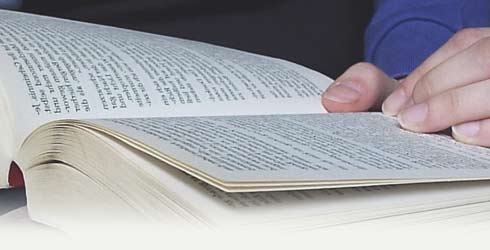 “As we have said before,                                       so now I say again, if anyone preaches any other gospel to you than what you have received, let him be accursed.  10 For do I now persuade men, or God? Or do I seek to please men? For if I still pleased men, I would not be a bondservant of Christ.”
I wish I didn’t work so hard.
Especially aged men.  A generation that highly valued work.
A more simple life would get one off the treadmill of work, and able to enjoy life more fully
Distinguish between a work ethic, and overvaluing work.                                      (cf. 2 Thessalonians 3:10; 1 Timothy 5:8)
[Speaker Notes: Generation she worked with, man was the breadwinner.  While this was a regret expressed by women too, it was especially so with them men…

(2 Thessalonians 3:10), “For even when we were with you, we commanded you this: If anyone will not work, neither shall he eat. 11 For we hear that there are some who walk among you in a disorderly manner, not working at all, but are busybodies.”

(1 Timothy 5:8), “But if anyone does not provide for his own, and especially for those of his household, he has denied the faith and is worse than an unbeliever.”  (Note:  Work is a means to an end.  Not an end in and of itself.)]
I wish I’d had the courage to express my feelings.
Suppressed feelings to keep peace with others… Felt shortchanged.
Illness from bitterness and resentment
Is the key the free expression of such negative emotions, or dealing with them? (cf. Proverbs 12:16; 15:1)
[Speaker Notes: Note:  In this case, not an expression of joy or happiness.  Having the courage to express bitterness, resentment and anger rather than supressing it.

Many believe it to be healthy and wise to, “Let ‘em know what you think… and if they can’t handle it, that’s their problem!”
More concerned with how they feel than how such expressions might impact others…
Note:  There is wisdom in not REPRESSING anger or resentment.  But… (See third bullet on slide). 

(Proverbs 12:16), “A fool’s wrath is known at once, But a prudent man covers shame.“

(Proverbs 15:1), “A soft answer turns away wrath, But a harsh word stirs up anger.”]
Matthew 18:15-17
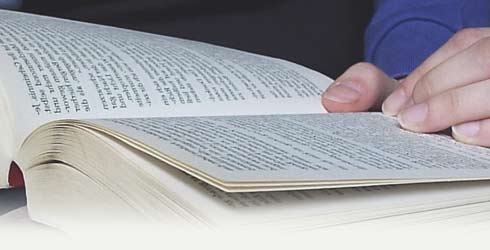 Moreover if your brother sins                against you, go and tell him his fault between you and him alone. If he hears you, you have gained your brother. 16 But if he will not hear, take with you one or two more, that ‘by the mouth of two or three witnesses every word may be established.’ 17 And if he refuses to hear them, tell it to the church. But if he refuses even to hear the church, let him be to you like a heathen and a tax collector.
[Speaker Notes: Process of dealing with conflict when wronged…

Importance of it?  Consider…

(Matthew 5:23-24), “Therefore if you bring your gift to the altar, and there remember that your brother has something against you, 24 leave your gift there before the altar, and go your way. First be reconciled to your brother, and then come and offer your gift.

Longsuffering, and bearing with is better than blowing off steam!]
I wish I had stayed in touchwith my friends.
Caught up in life, lose old frienships.
In the end, it all comes down to love and relationships!
A great truth, but only if our friends are worthy companions!                (Proverbs 18:24; 27:9-10)
[Speaker Notes: Friendship is wonderful.  Most of us regret the acquaintances we have not maintained…
Moves
Growing up and out
Starting families… etc.

(Proverbs 18:24), “A man who has friends must himself be friendly, But there is a friend who sticks closer than a brother.”

(Proverbs 27:9-10), “Ointment and perfume delight the heart, And the sweetness of a man’s friend gives delight by hearty counsel.
10 Do not forsake your own friend or your father’s friend, Nor go to your brother’s house in the day of your calamity; Better is a neighbor nearby than a brother far away.”

However, some friends we NEED TO REJECT!  (Faithfulness to God comes first)  See next slide…]
1 Corinthians 15:33-34
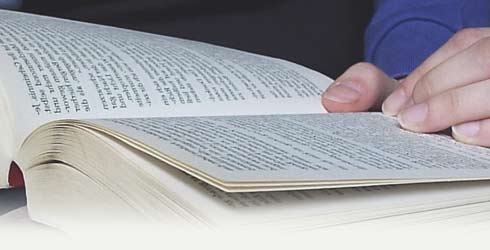 Do not be deceived:                                        “Evil company corrupts good habits.” 34 Awake to righteousness, and do not sin; for some do not have the knowledge of God. I speak this to your shame.
[Speaker Notes: (2 Corinthians 6:14-15, 17-18),

“Do not be unequally yoked together with unbelievers. For what fellowship has righteousness with lawlessness? And what communion has light with darkness? 15 And what accord has Christ with Belial? Or what part has a believer with an unbeliever?”

“Therefore ‘Come out from among them And be separate, says the Lord. Do not touch what is unclean, And I will receive you.’  18 ’I will be a Father to you, And you shall be My sons and daughters, Says the Lord Almighty.’”]
I wish that I hadlet myself be happier.
The comfort of the familiar kept them from pursuing happiness.
Fear of change, concern for propriety, fear of what others might think.
It is great to pursue happiness, but know where true happiness is found! (Ecclesiastes 2:1-3; Job 20:4-5)
[Speaker Notes: (Ecclesiastes 2:1-3), “I said in my heart, “Come now, I will test you with mirth; therefore enjoy pleasure”; but surely, this also was vanity. 2 I said of laughter—“Madness!”; and of mirth, “What does it accomplish?” 3 I searched in my heart how to gratify my flesh with wine, while guiding my heart with wisdom, and how to lay hold on folly, till I might see what was good for the sons of men to do under heaven all the days of their lives.”

True counsel of Job’s friend Zophar:

(Job 20:4-5), “Do you not know this of old, Since man was placed on earth, 5 That the triumphing of the wicked is short, And the joy of the hypocrite is but for a moment?”]
Luke 16:24-25
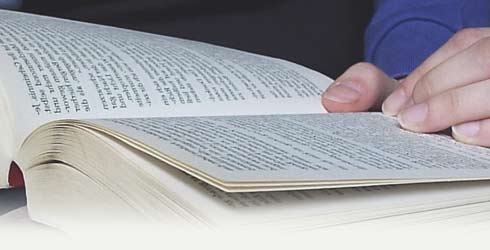 “Then he cried and said,                            ‘Father Abraham, have mercy on me, and send Lazarus that he may dip the tip of his finger in water and cool my tongue; for I am tormented in this flame.’ 25 But Abraham said, ‘Son, remember that in your lifetime you received your good things, and likewise Lazarus evil things; but now he is comforted and you are tormented.
[Speaker Notes: True happiness is found in service to God:

Remember Beatitudes  “Blessed” (makarios) – fortunate, extremely blessed, happy”

(Matthew 5:11-12), “Blessed are you when they revile and persecute you, and say all kinds of evil against you falsely for My sake. 12 Rejoice and be exceedingly glad, for great is your reward in heaven, for so they persecuted the prophets who were before you.]
Conclusion
As always the world misses what is most important as we live for the short time we have on this earth.

It is not about getting the most out of this short existence.  It is about ensuring we obtain the promise of eternal life following time here!
[Speaker Notes: (Philippians 3:12-14), “Not that I have already attained, or am already perfected; but I press on, that I may lay hold of that for which Christ Jesus has also laid hold of me. 13 Brethren, I do not count myself to have apprehended; but one thing I do, forgetting those things which are behind and reaching forward to those things which are ahead, 14 I press toward the goal for the prize of the upward call of God in Christ Jesus.]